National Science Foundation ADVANCE Program
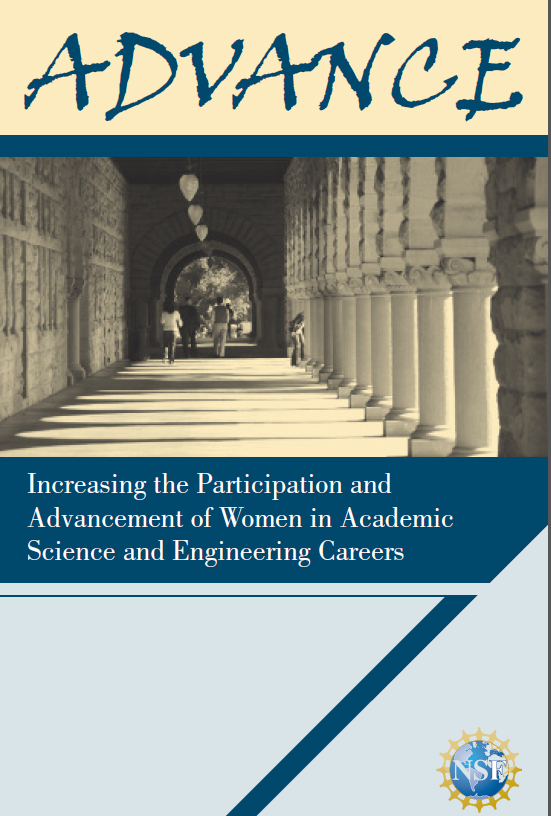 ADVANCE@nsf.gov
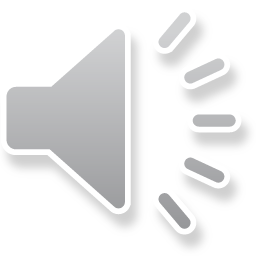 NSF’s ADVANCE Program 2001-2016
Promoting Equity for STEM Faculty.
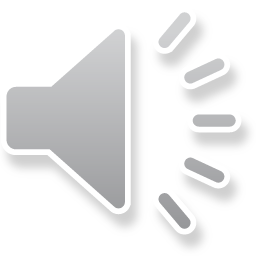 [Speaker Notes: Social and behavioral research and research on organizations has provided evidence that the marginal representation and advancement of women in academic STEM positions is often a function of external systemic factors unrelated to their ability, interest and technical skills.  These systemic issues are not necessarily the overt discrimination that Title IX most often is associated with enforcing – but these systemic issues are more about subtle exclusion from STEM such as implicit biases in STEM decision making, policies, and reward systems and the highly masculine influenced culture and climate of academic organizations as well as the greater STEM research and education enterprise.

On top of these issues – there are societal influences as well such as on-going differential effects of work and family demands on women and men and the underrepresentation of women, especially women of color, in academic leadership and decision-making positions. 

The great thing about the ADVANCE program is that it is focused on addressing these issues – which are harder to identify and harder to mitigate than overt biases and discrimination.  

ADVANCE does not provide fellowships, research, or travel grants to individual students, postdocs, or faculty to pursue STEM degrees or research which are potential strategies for increasing participation and retention and should continue for those reasons – but more systemic approaches such as ADVANCE are also needed – given that we have had success in increasing the numbers of diverse individuals earning STEM degrees at all levels but these increases have not translating into those individuals gaining power within STEM in the form of tenure track positions that lead to full professorships and leadership positions that set the culture and climate of STEM education and research through policies and expectations.]
Systemic & Organizational Change
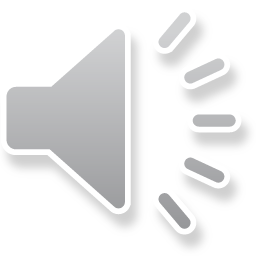 [Speaker Notes: Organizational culture is a system of shared assumptions, values, and beliefs, which governs how people behave in organizations. These shared values have a strong influence on the people in the organization and dictate how they dress, act, and perform their jobs.
How change culture?  A powerful person at the top, or a large enough group from anywhere in the organization, decides the old ways are not working, figures out a change vision, starts acting differently, and enlists others to act differently. If the new actions produce better results, if the results are communicated and celebrated, and if they are not killed off by the old culture fighting its rear-guard action, new norms will form and new shared values will grow.
Organizational climate is the aspects of the organization that are observed and felt by staff and that influence actions and job performance.  
How change climate?  First have to understand it by talking with or surveying those in the organization – climate surveys.  Then use that information to identify areas that don’t align with or support the goals of the organization and take actions to improve the situation.]
Equity
Equity issues may exist even if proportional representation is achieved. 
Pay gaps are an example of a potential gender equity issue in academics that may persist even with full participation of women:
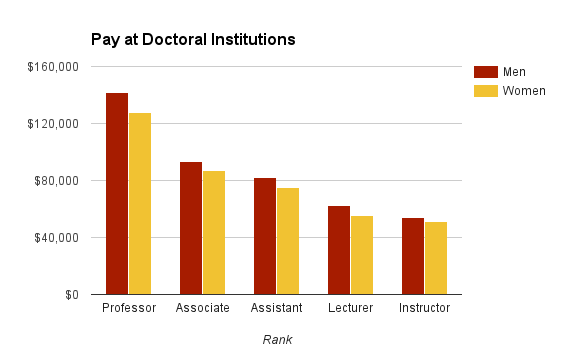 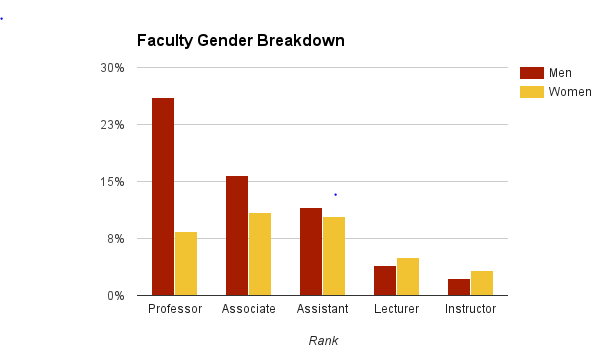 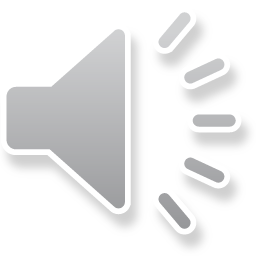 AAUP Faculty salary survey data U.S. doctoral institutions 2014-2015
[Speaker Notes: Source: AAUP faculty salary survey: http://www.aaup.org/reports-publications/2014-15salarysurvey
There are more women faculty than ever before, they are still underrepresented at the highest ranks but representation is on an upward trend.  However, gender inequities may still persist in STEM academia as they do not depend on representation.   One example of an inequity is pay gaps by gender within rank – it is not the only example and may or may not be an issue at your campus – I am just using it as an example of an inequity that are likely the result of policies, procedures and practices within institutions of higher education that allow pay gaps by gender in academia.
So while adding individuals from diverse groups is helpful, it’s not the same as equity as this inequity may exist even where you have 50% representation of women in STEM academia.]
ADVANCE Grant Types NSF 16-594
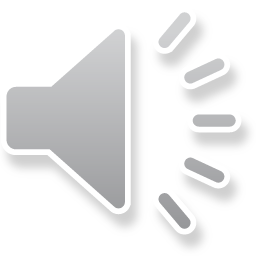 *These deadlines will recur every other year until the solicitation is replaced.
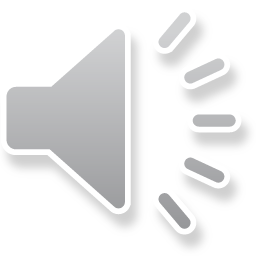 [Speaker Notes: Evidence of STEM faculty gender inequity and understanding of reasons for inequity
May be focused on the equity issue(s) to be addressed
Can adapt effective strategies developed by others to institution to address inequity(ies) identified in the evidence
May be focused on one, or a set of, equity issues but must include all STEM disciplines
No research required
Communication strategy required
Internal and/or external impact evaluation required
Organizational commitment and plan for sustainability
Management plan required
Internal steering committee required
External advisory committee optional]
ADVANCE Focus on Intersectionality*
ADVANCE recognizes that barriers to gender equity may not be identical for all groups of women faculty in STEM 
Therefore, all ADVANCE proposals are expected to offer strategies to promote gender equity for all faculty







*Note the only additional review criterion in this solicitation is focused on this expectation
Intersectionality is a concept in social sciences that recognizes that gender does not exist in isolation from other characteristics such as race/ethnicity, disability status, sexual orientation, foreign-born and foreign-trained status, faculty appointment type, etc.
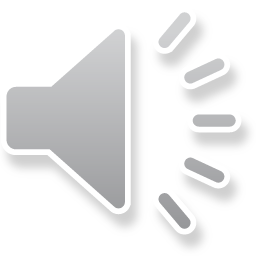 Adaptation Proposal Deadlines
Letter of Intent – August 9, 2017
Required – must submit in order to submit a full proposal
Project synopsis – a short description of proposed project  
Other text box – provide info on partner organizations proposed involvement
Used to recruit appropriate reviewers - only contacted if there are questions

Full proposal due – September 13, 2017
NSF anticipates making approximately six Adaptation awards
Review the program solicitation and NSF Grant Proposal Guide for official information on proposal preparation, eligibility, etc.
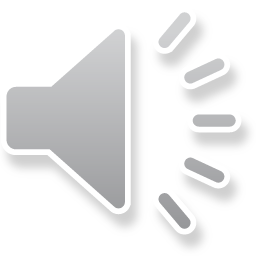 [Speaker Notes: The Adaptation track supports the adaptation and implementation of evidence-based organizational
change strategies, ideally from among those developed and implemented by ADVANCE projects.
Adaptation awards may support the adaptation and implementation of proven organizational change
strategies within a non-profit two-year or four-year academic institution that has not had an ADVANCE IT
award. Adaptation awards may also be made to a STEM organization to implement systemic change
strategies focused across all STEM disciplines, several STEM disciplines, or within one STEM discipline.]
Eligibility
Adaptation proposals are accepted from either 
an US non-profit non-academic organization; or 
a public or private, non-profit, academic institution.
State systems or multi-campus institutions are OK 
Past or current ADVANCE IT awardees are not eligible for an Adaptation
If you submitted a IT-Preliminary proposal the invite/do not invite notice will be sent ~June (time for you to submit to the Adaptation track if not invited)
Only one Adaptation proposal per institution or organization 
Can also be in Partnership proposals (but not an IT proposal)

Proposals with more than one organization or academic institution should be submitted to the Partnership track.
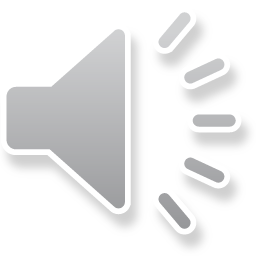 Does the ADVANCE Adaptation track fit your project?
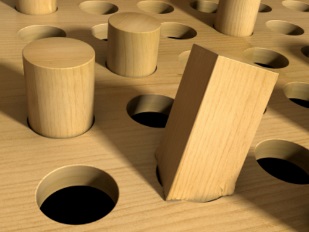 ADVANCE Adaptation Projects must focus on:
Gender equity in STEM academics
It is not a broadening participation or pathway program
Organizational and systemic change strategies
Not direct grants to individuals or support programs
Adapting evidence-based strategies to address gender inequities within STEM academics in new academic organizations or within one or more STEM disciplines.
STEM disciplines supported by NSF 
Not clinical science faculty or allied health
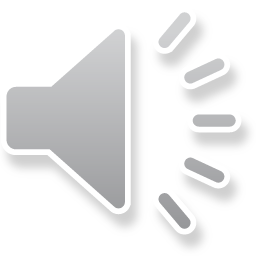 [Speaker Notes: The Adaptation track supports the adaptation and implementation of evidence-based organizational
change strategies, ideally from among those developed and implemented by ADVANCE projects.
Adaptation awards may support the adaptation and implementation of proven organizational change
strategies within a non-profit two-year or four-year academic institution that has not had an ADVANCE IT
award. Adaptation awards may also be made to a STEM organization to implement systemic change
strategies focused across all STEM disciplines, several STEM disciplines, or within one STEM discipline.]
Adaptation Proposal Development
Suggestions:
Involve appropriate organizational or issue stakeholders in proposal development
Institutional research, HRM, EEOC, Title IX office, faculty development offices, deans, chairs and STEM faculty for example
Collect institutional data including surveys and focus groups 
Analyze the data to identify gender inequities and to understand the underlying issues causing the inequity(ies).
Involve social and behavioral science experts 
In the collection and analysis of data and conclusions about underlying issues
In the design of activities to address the underlying issues
Involve evaluation experts in the process if possible
Incorporate an intersectional perspective in all aspects of your proposal from the beginning – do not approach this as an “add on”
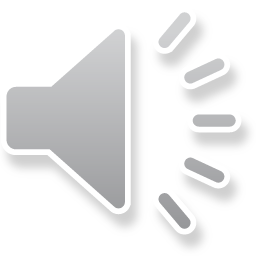 Context, Data, and Problem Analysis
Explain the STEM academic gender equity issue(s) to be addressed within the academic organizations or within the STEM discipline(s): 
Data and evidence supporting existence of the inequity(ies) 
Analysis to identify the underlying reasons for the inequity(ies)
References to the literature as appropriate
Resources and expertise available within organization(s):
Describe current and past related activities and how they informed the proposed activities - Note that funding cannot be requested to fund ongoing existing activities
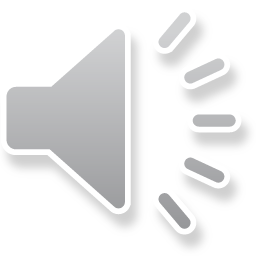 Activities
A wide range of activities can be undertaken in an Adaptation project, but they must be designed to:
Adapt evidence-based organizational or systemic change strategies 
Address, resolve, or mitigate gender inequity in STEM academics identified in data analysis
Address intersectionality in design, implementation, and evaluation of the activities
Include both men and women 
Adaptation activities should create positive, sustainable, and permanent changes at the: 
Academic organization; or 
Non-academic organization; and/or
Within the targeted STEM discipline(s)
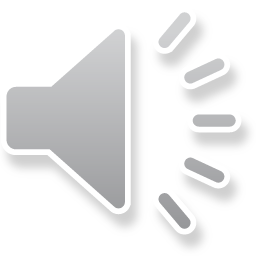 Communication Strategy
A detailed communication strategy that includes a description of channels for sharing results and knowledge from the project such as:
An ADVANCE project website
Specific peer-reviewed journals and publications 
Engagement and training activities
Professional association conferences 

Simply making materials, tools, research, and practices available to others is not an effective or sufficient communication strategy.
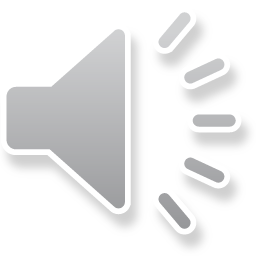 Project Evaluation
A project evaluation plan is required in the proposal that includes:
Formative and summative components 
Quantitative and qualitative indicators as appropriate
Internal and/or external evaluator (you want objective feedback)
Objectives, goals, and baseline data 
These should have already been referenced in your activities description
Impact evaluation – what was the impact of your project on gender equity? 
Project-related data and participant evaluations of activities is not sufficient for impact evaluation
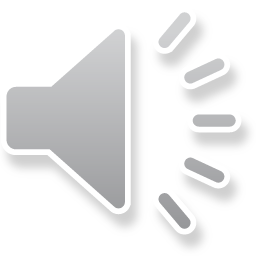 Commitment and Sustainability
Commitment and sustainability aspects can be shown in the: 
Project management – who are PI and co-PIs, who is on advisory committees, and access to resources
Proposers can use the “Facilities, Equipment and Other Resources” section of the NSF proposal for voluntary uncommitted cost share (check PAPPG guidelines).  No cost sharing allowed (line M on budget should be blank)
Organizational chart – who does ADVANCE report to and where does it sit in the hierarchy
Other ways – you make the case in the proposal

Letters of collaboration - submitted as supplementary documents
You do not have to use the exact language in the PAPPG as this is a program solicitation
Required from key organizational leadership
Others may be appropriate such as other decision-making bodies such as a board of regents, state system offices, etc.
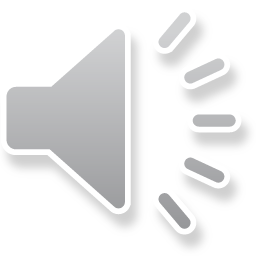 Project Management
Description of the role of key personnel in the project
Allocate adequate staff time and expertise for implementation, management, sustainability, communication, and evaluation
Plans for ensuring communication within the ADVANCE management team 

Project timeline with major activities (including evaluation)

Internal steering committee required (external advisory committee is optional) members might include:
STEM faculty and administrators, STEM organization leaders, providers of faculty services, gender equity researchers, and other individuals with needed expertise
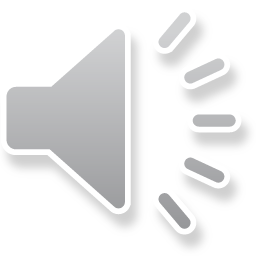 Supplementary Documents
Only the following documents may be submitted as Supplementary Documents in Adaptation proposals: 

Data management plan (NSF required) 
Postdoctoral fellow mentoring plan if budget includes support for postdocs (NSF required)
Letters of collaboration including from key administrative leadership (program required – you do not have to use the format in the PAPPG) 
One-page organizational chart that illustrates how the project’s partners will coordinate and fit into the partner organizations’ hierarchies (recommended) 
External evaluator curriculum vita(s) (if applicable)
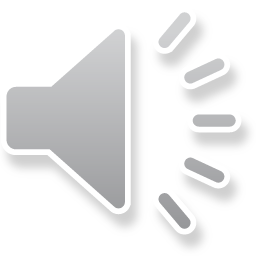 NSF Merit Review Criteria and Peer Review
Both criteria must be addressed in the project summary and the proposal description
Intellectual Merit: The Intellectual Merit criterion encompasses the potential to advance knowledge; and
Broader Impacts: The Broader Impacts criterion encompasses the potential to benefit society and contribute to the achievement of specific, desired societal outcomes.

ADVANCE peer review panels include social and behavioral scientists, other scientists and engineers, gender equity experts, higher education and organizational administrators, and evaluation experts
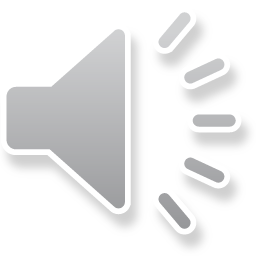 ADVANCE Additional Solicitation Specific Review Criterion
Because the experiences of women in STEM academic careers may be influenced by many characteristics in addition to gender, all ADVANCE proposals are expected to take this into account in proposal design, research, evaluation, and data.  Reviewers are asked to comment on how well the proposal addresses the intersection of gender with other characteristics such as: race, ethnicity, disability status, foreign-born and foreign-trained status, sexual orientation, and faculty appointment type in both the intellectual merit and broader impacts of the proposal.
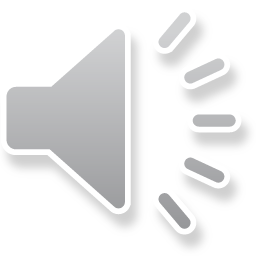 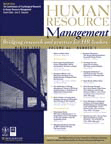 Resources
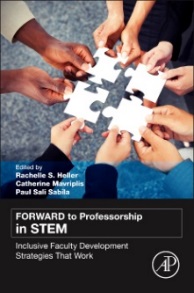 Individual ADVANCE project websites, for example:
University of Michigan http://advance.umich.edu/ 
WISELI http://wiseli.engr.wisc.edu/
Hunter College http://www.hunter.cuny.edu/genderequity/

Synthesis or collections of ADVANCE products and strategies:
Strategies for Effecting Gender Equity and Institutional Change http://www.colorado.edu/eer/research/strategic.html
ADVANCE Portal http://www.portal.advance.vt.edu/
ADVANCE Implementation Mentors (AIM) Network  http://advanceaimnetwork.org/
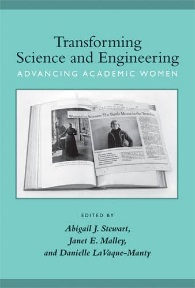 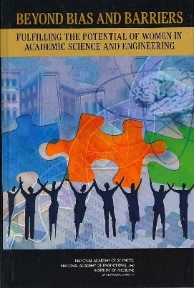 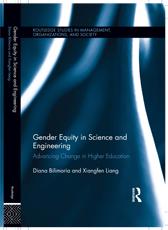 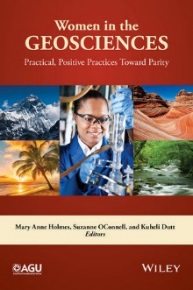 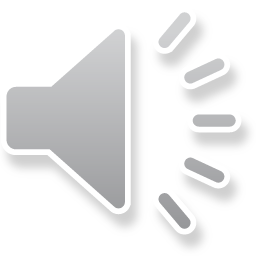 Thank you!
Email questions to ADVANCE@nsf.gov